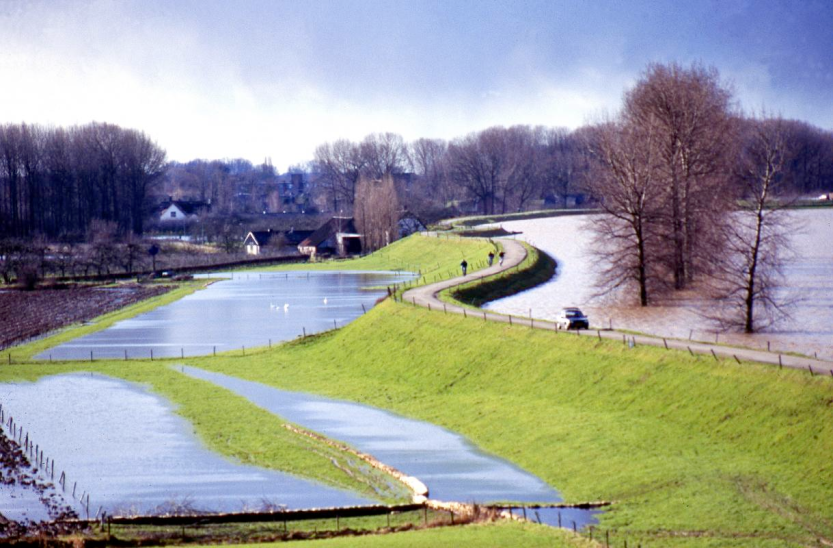 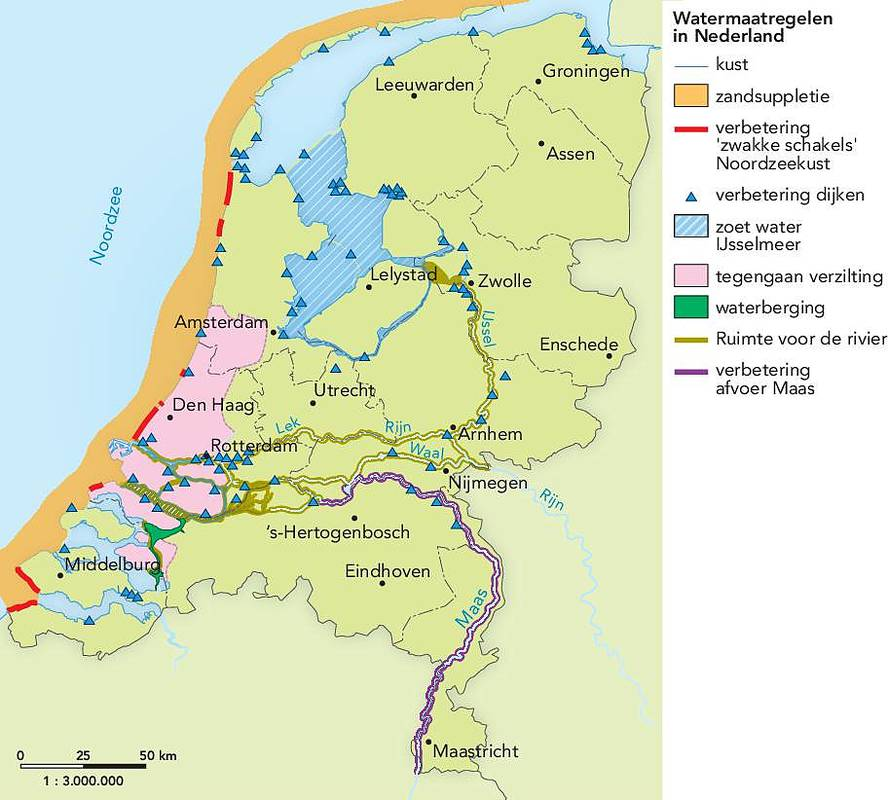 Rivieren temmen
Pak je boeken!
Paragraaf 3.4
Blz. 46-47
Vorige week
(relatieve) zeespiegelstijging-Wip met Scandinavië -Inklinking-Delfstoffen

Zeespiegel hoger, bodem lager!
Wat moet je kunnen?
1) hoe komt het dat er meer wateroverlast komt in NL?
2) Hoe gaan we hier mee om?
3) Hoe is een Nederlandse rivier opgebouwd?
Hoe gaan we dat bereiken?
Lezen: Meer wateroverlast en Rivieren & delta (10 minuten)
Uitleg: Theorie wordt behandeld (15 minuten)
Opdracht: Teken de rivier! (10 minuten)

Napraten (5 minuten)
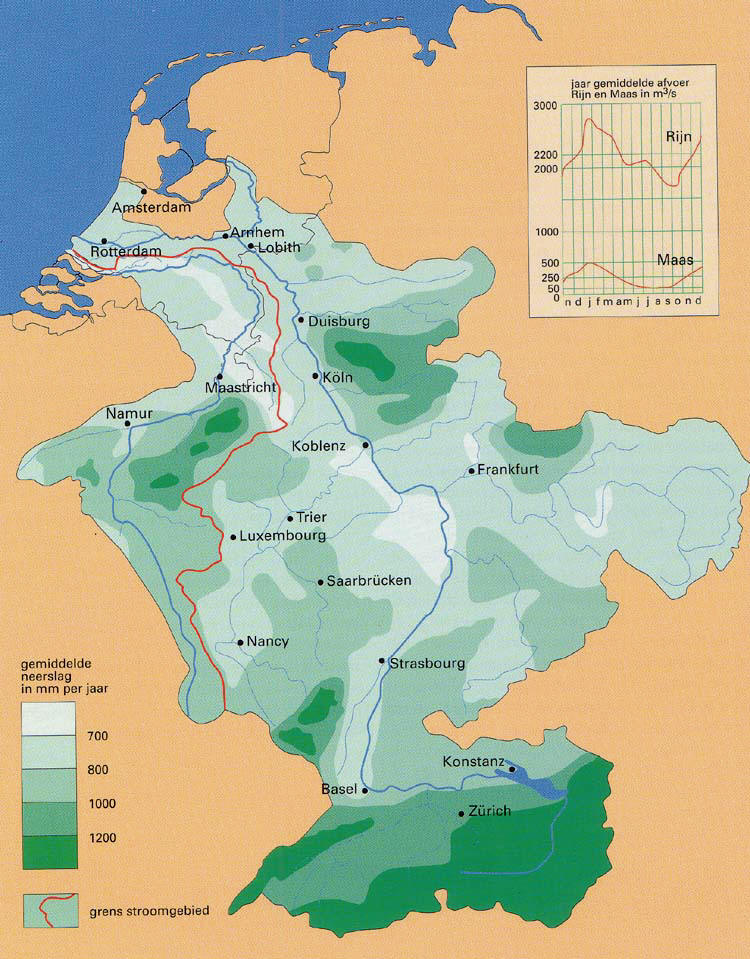 Meer wateroverlast
Klimaatverandering: Temp. Stijgt -> warme lucht kan meer vocht opnemen -> meer neerslag!
Meer neerslag niet alleen in NL: ook in de rest van West-Europa…
Nl is het afvoerputje: toenemende wateroverlast!
Meer neerslag, andere kenmerken!
1) In de bergen: minder sneeuw, meer regen! (dit zorgt voor snellere afvoer)
2) Zwaardere buien: stortregen in plaats van motregen.
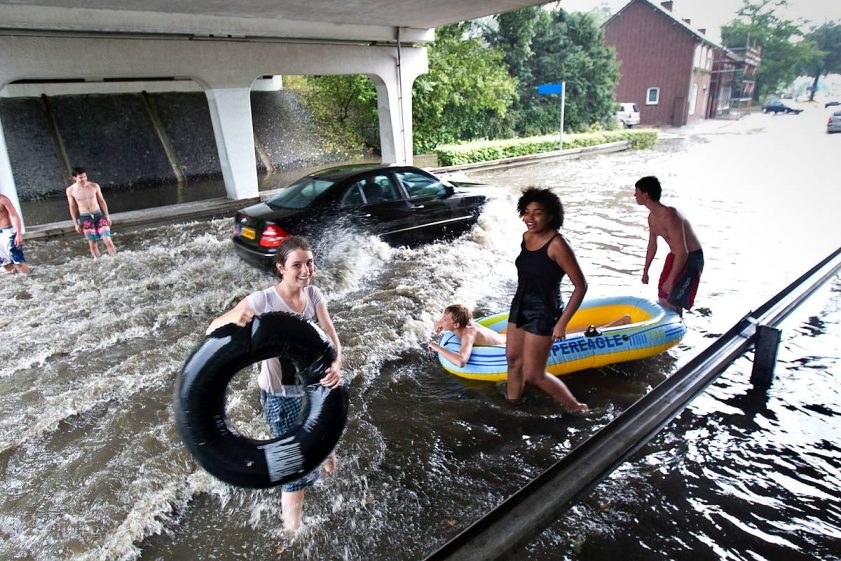 De getemde rivier
In de zomer staat het water relatief laag: de rivier heeft minder ruimte nodig en een minder hoge dijk: zomerdijk.
In de winter staat het water relatief hoog: de rivier heeft meer ruimte nodig en een hogere dijk: winterdijk.
Tussen de zomerdijk en winterdijk: uiterwaarden.
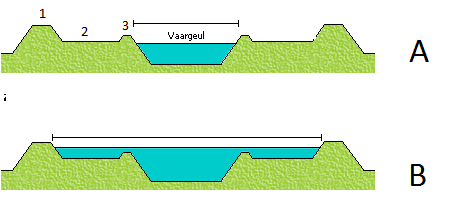 Opdracht: teken de rivier
Teken een dwarsdoorsnede van een rivier. 
Gebruik de volgende termen:-Winterdijk-Zomerdijk-Uiterwaarde-Winterbed-Zomerbed
Gebruik je boek als richtlijn!
Tien minuten de tijd!
Doelen: gehaald?
1) hoe komt het dat er meer wateroverlast komt in NL?
2) Hoe gaan we hier mee om?
3) Hoe is een Nederlandse rivier opgebouwd?